Budžeta process Latvijā
Budžeta definīcija un mērķis
2
Normatīvo aktu hierarhija
3
Budžeta procesa regulējums
Likums par budžetu un finanšu vadību nosaka šādus budžeta procesa posmus:
4
Budžeta sistēma Latvijā
5
Budžeta struktūra
Budžeta programma – savstarpēji saistītu uz kopēju mērķi orientētu pasākumu vai pakalpojumu kopums, kurš tiek plānots, izpildīts, uzskaitīts un kontrolēts no budžeta finansētas institūcijas saskaņā ar likumu un par kura izpildi atbild budžeta izpildītāji. Budžeta programmu var iedalīt apakšprogrammās (aptuveni 500 budžeta programmas un apakšprogrammas).
Budžeta klasifikācijas:
Ieņēmumu klasifikācija,
Izdevumu klasifikācijas:
Ekonomiskā,
Funkcionālā (COFOG 10 functions),
Institucionālā
Sektoru klasifikācija;
Finansēšanas klasifikācija.
6
Vidējā termiņa budžeta plānošana tika stiprināta, ieviešot Vidējā termiņa budžeta ietvara likumu (no 2012. līdz 2022.gadam)
7
Vienotais likums par valsts budžetu un vidēja termiņa ietvaru – sākot no 2023.gada
8
Vidēja termiņa budžeta plānošana
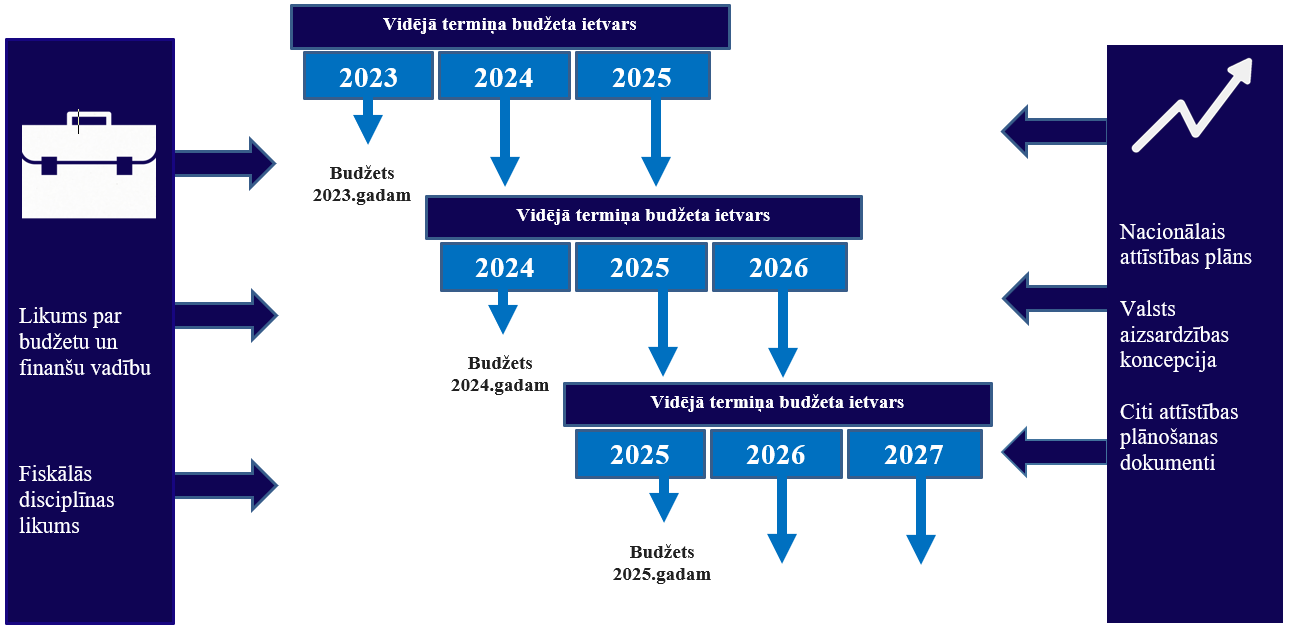 9
Fiskālās disciplīnas likumā noteiktie fiskālie noteikumi un procedūras (no 2013.gada)
10
No 2013.gada budžets tiek veidots, ievērojot šādus principus:
11
* Fiskālās disciplīnas likums
Budžeta process un iesaistītās puses
12
Budžeta process un iesaistītās puses (II)
13
Budžeta sagatavošanas un apstiprināšanas process
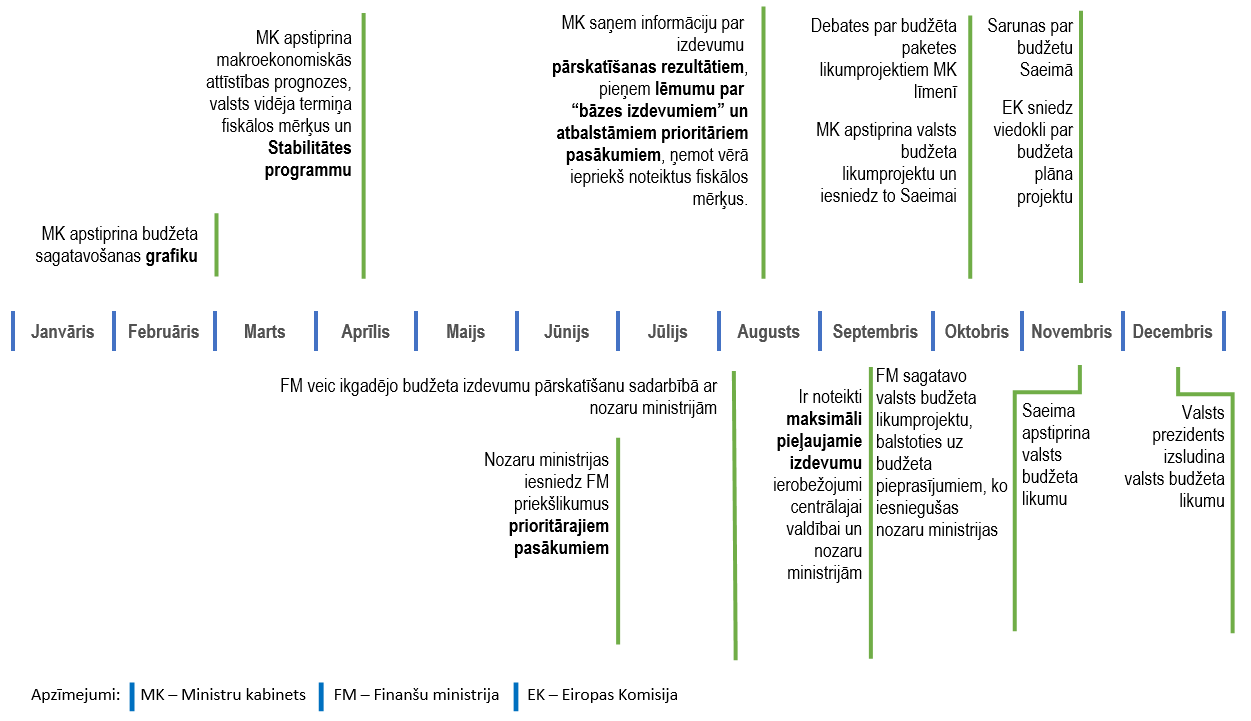 14
Plānošanas sistēma
Fiskālās disciplīnas likums 
(fiskālās politikas pamatprincipi, nosacījumi)
Valsts budžets kārtējam gadam un vidējam termiņam
Valsts līmeņa 
fiskālie nosacījumi
Nacionālais attīstības plāns
Citi politikas plānošanas dokumenti
(nosaka nozaru politiku vidējā termiņā, sasniedzamos politikas rezultātus)
Valsts prioritātes
Valsts mērķi un politikas
ES dimensija
(Stabilitātes programma, 
ES normatīvie akti)
Likums par budžetu un finanšu vadību
(nosaka budžeta procesus)
Budžeta izstrādes un izpildes procedūras
15
Maksimāli pieļaujamā izdevumu kopapjoma noteikšana
A+B = Maksimāli pieļaujamais izdevumu kopapjoms
Papildu finansējums valdības prioritātēm :
Prioritāro pasākumu finansēšana (NAP, valsts aizsardzības koncepcija)
A
B
Budžeta bāze:
Budžeta līdzekļu daļa, kas nodrošina valsts funkciju izpildi nemainīgā līmenī
16
16
Bāzes izdevumu aprēķināšanas principi
BĀZES IZDEVUMU GADS
n+3
n+1
n+2
SĀKOTNĒJIE DATI - IETVARA LIKUMS
iepriekšējam gadam (n+2) apstiprinātais max pieļaujamais izdevumu apjoms
Apstiprinātais max pieļaujamais izdevumu apjoms ministrijai attiecīgajam gadam
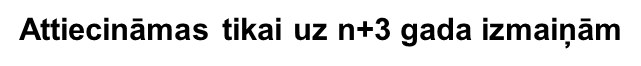 Attiecināmas uz n+1, n+2, n+3 gada izmaiņām
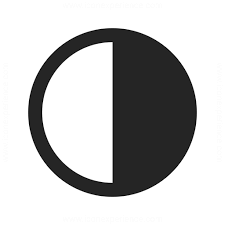 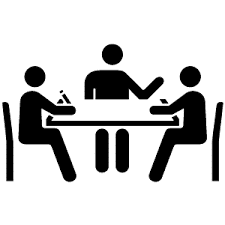 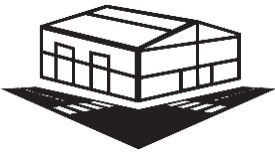 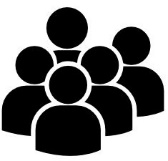 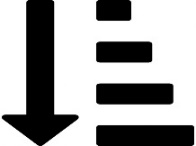 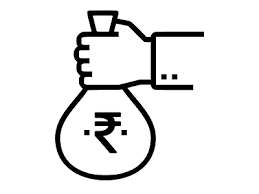 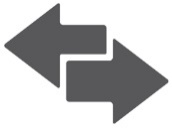 IZMAIŅAS
Uzturēšanas izdevumi pabeigtos projektos
Maksas pakalpojumi
Ilgtermiņa saistības (t.sk. starptautiskas)
Pensiju, pabalstu un cita atbalsta saņēmēju skaita prognozēs
MK lēmumi
Palielinājums, ja n+2 gadā paredzēts finansējums nepilnam gadam
Samazinājums par n+2 gadā veiktajiem vienreizējiem pasākumiem un nav pieņemts MK lēmums to turpināšanai
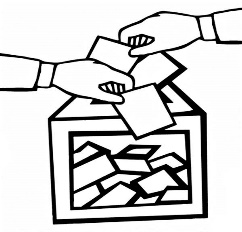 Palielinājums, lai nodrošinātu Saeimas un pašvaldību domes vēlēšanas
17
Finansējums prioritāriem pasākumiem
18
Priekšlikumu iesniegšana prioritārajiem pasākumiem – vienkārša, efektīva un orientēta uz iekšējo resursu pārstrukturēšanu ekonomikas attīstībai (no 2017.gada)
Prioritāro pasākumu priekšlikumi galvenokārt būtu jākoncentrē uz
- ekonomisko izaugsmi,
- nozaru darbības attīstību
- strukturālo reformu īstenošanu
Ministrijas iesniedz īsus un kodolīgus priekšlikumus par prioritārajiem pasākumiem
(un norāda iespējas tos finansēt no iekšējiem resursiem)
Finanšu ministrs ir atbildīgs par prioritāro pasākumu priekšlikumu izvērtēšanas procesa organizēšanu
(diskusija vai darba grupa)
 
FM darbojas kā sekretariāts
Vērtēšanas procesa rezultātā finanšu ministrs formulē priekšlikumus atbalstāmajiem (finansējamiem) prioritārajiem pasākumiem
MK apstiprina prioritāros pasākumus nākamajiem gadiem
Ministrijas iesniedz Finanšu ministrijai precizētos priekšlikumus saskaņā ar pieņemtajiem lēmumiem
19
Prioritāro pasākumu priekšlikumu saturs
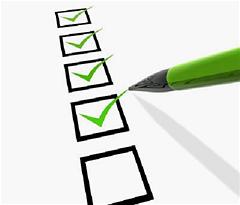 20
Budžeta paskaidrojumi (I)
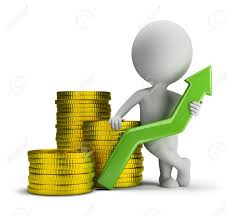 Budžeta paskaidrojumu mērķis – sniegt informāciju par budžetu kā līdzekli valdības politikas īstenošanai
Rezultāts
Sabiedrībai tiek nodrošināta saprotama un pilnvērtīga informācija par plānotajiem budžeta resursiem
Tiek atklāta saikne starp stratēģiskās plānošanas dokumentiem un budžeta resursiem
Orientēšanās uz politisko mērķu sasniegšanu
Vienkopus ir pieejama informācija par resursiem, mērķiem un daudzlīmeņu rādītājiem, nodrošinot labāku iespēju vēlāk veikt analīzi
Papildu finansējumu prioritārajiem pasākumiem papildina ar atsevišķiem darbības rādītājiem (ar mērķi vēlāk uzraudzīt šo faktisko izpildi)
Budžeta paskaidrojumu struktūra un saturs ir optimāls un nodrošina samērīgu administratīvo slogu
21
Budžeta paskaidrojumi (II)
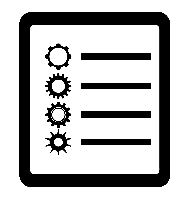 Budžeta paskaidrojumu galvenais elements (no 2017.gada budžeta) – politikas un resursu vadības karte
Kartes saturs par katru darbības jomu
(plāns vidējam termiņam un fakti par iepriekšējo gadu):
22
Valsts budzeta izdevumu pārskatīšana
2015.gada 30.novembrī Saeima pieņēma grozījumus Likumā par budžetu un finanšu vadību
Stājās spēkā 2016.gada 1.janvārī
Likums papildināts ar jaunu pantu 16.3 «Valsts budžeta izdevumu pārskatīšana»
Veicināt orientēšanos uz politikas un darbības rezultātiem
Labāki politikas rezultāti ar mazākiem ieguldījumiem
Regulāri (ik gadu) un sistemātiski pārvērtēt iepriekšējo periodu prioritātes
Finanšu ministrs iesniedz MK pārskatīšanas rezultātus un priekšlikumus par to ieviešanu
Process saskaņā ar budžeta sagatavošanas grafiku
Nosaka izdevumu pārskatīšanas tvērumu
23
Snieguma informācijas izmantošanas piemēri visos budžeta posmos
24
Valsts budžeta likuma struktūra un saturs
25
Interaktīvais budžets kopš 2017.gada
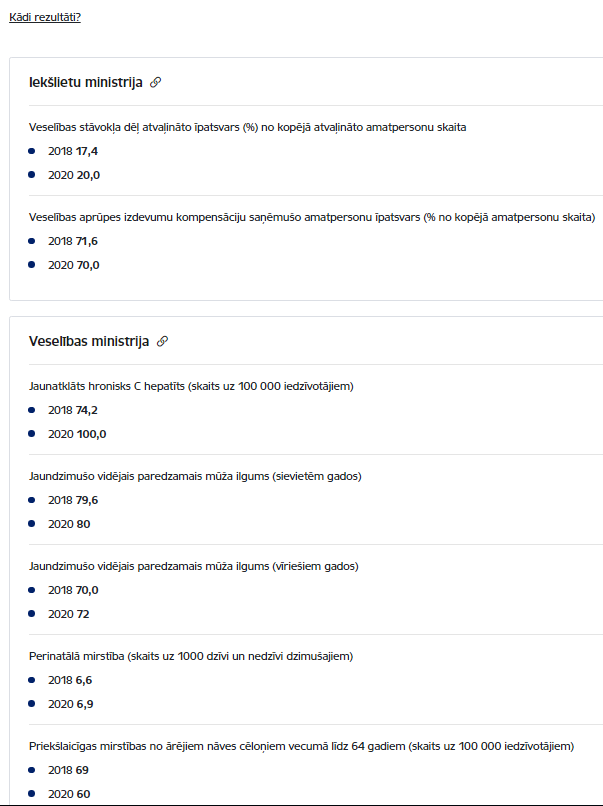 4.solis: Iznākumi (outcomes)
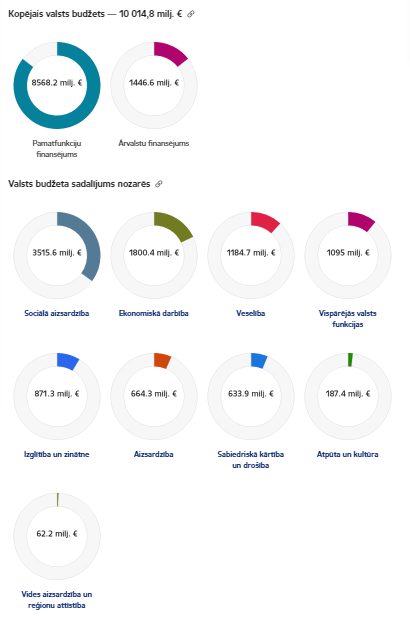 1.solis: €
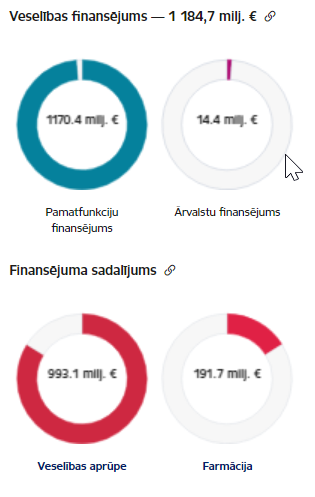 2.solis: €
3.solis: €
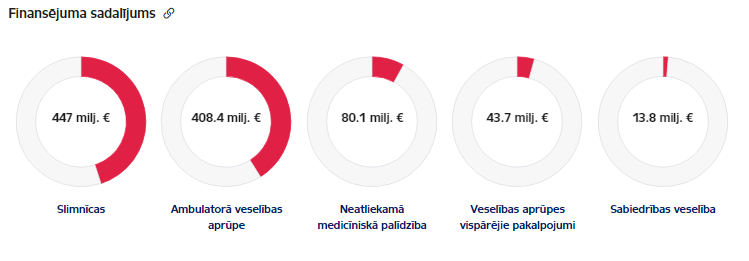 https://www.fm.gov.lv/lv/interaktivais-budzets2020
26
Strukturētie budžeta paskaidrojumi kopš 2017 (1)
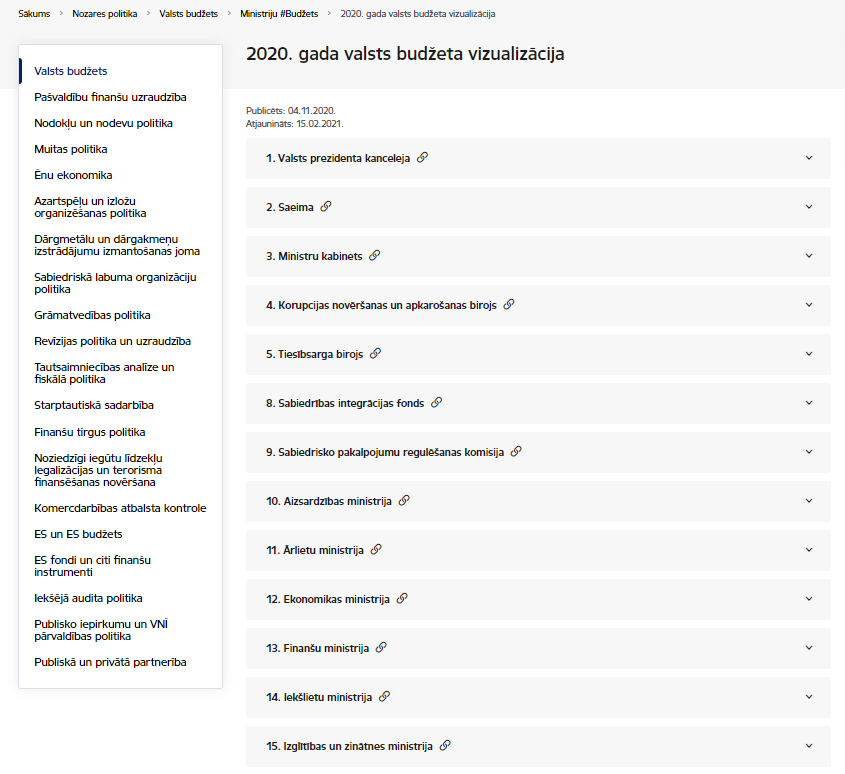 1.solis
Nozaru ministrijas
27
https://www.fm.gov.lv/lv/2020-gada-valsts-budzeta-vizualizacija
Strukturētie budžeta paskaidrojumi kopš 2017 (2)
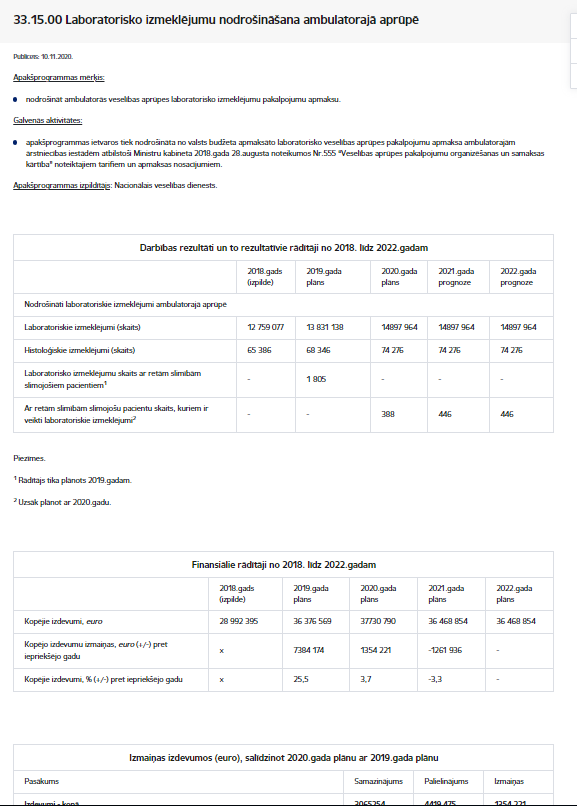 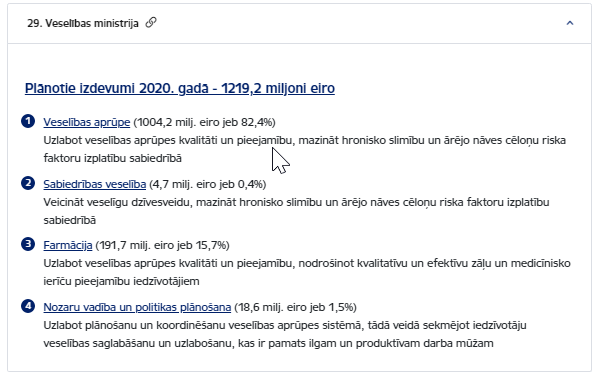 2.solis
4.solis
Politikas un resursu vadības kartes
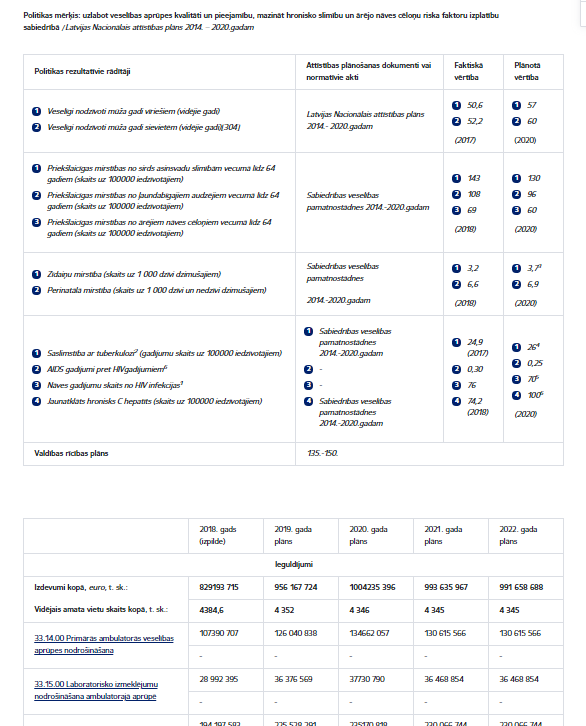 Detalizēta informācija par  ieguldījumiem katrā programmā
3.solis
28
Veids kā skaidrot vienkārši un īsi– Infografika & Vizualizācija
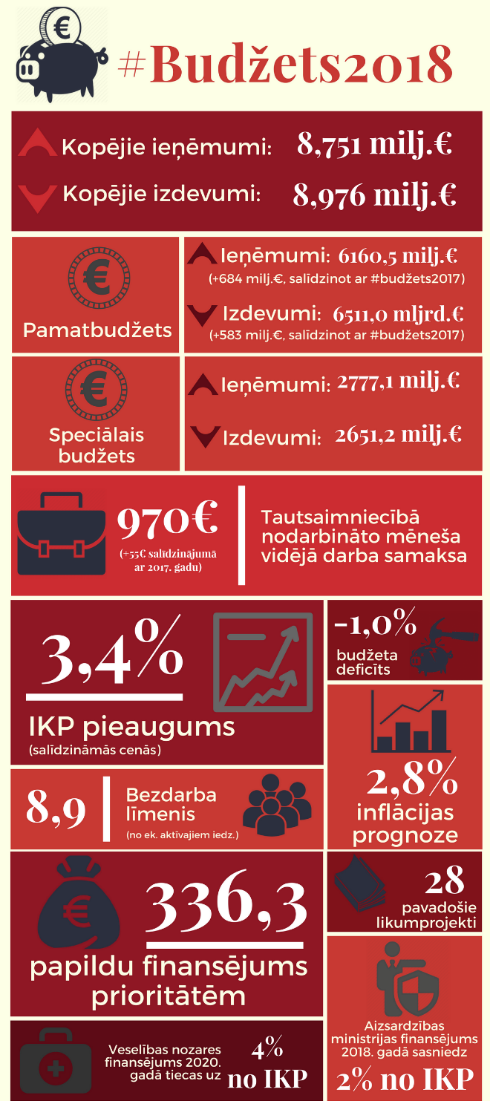 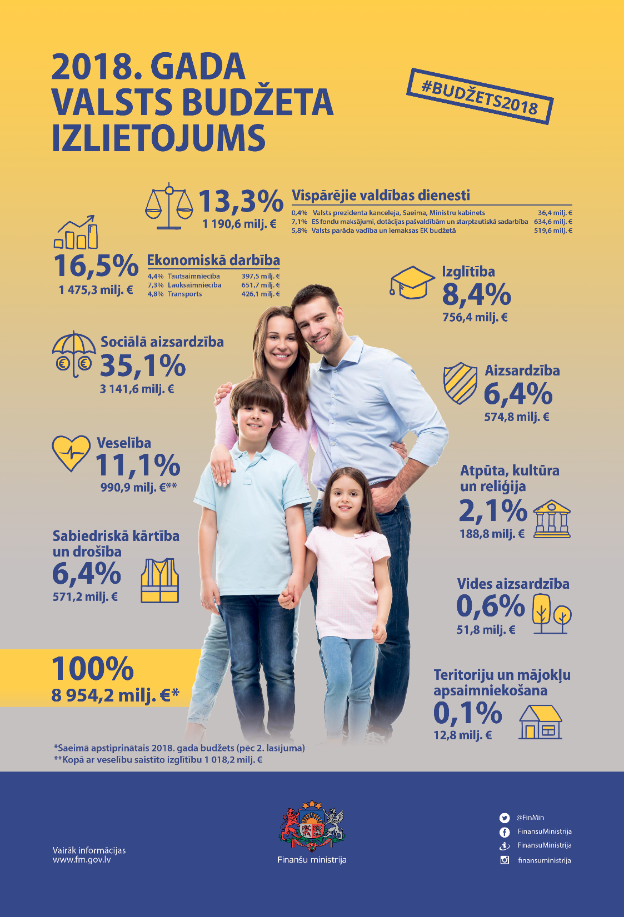 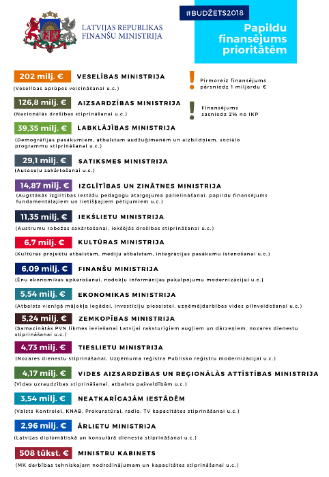 29
Pieejams visur – Sociālie tīkli, pilsētvide, laikraksti, televīzija utt.
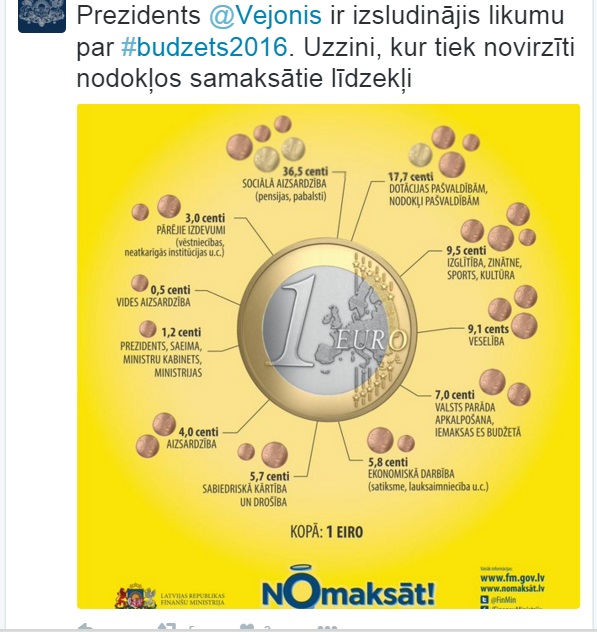 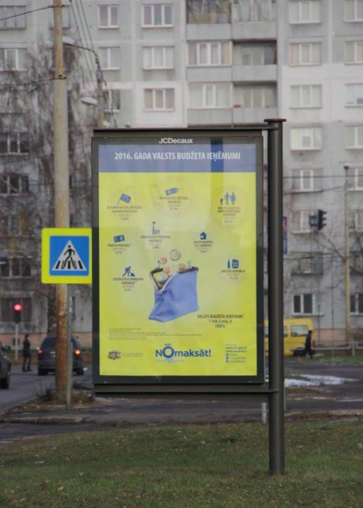 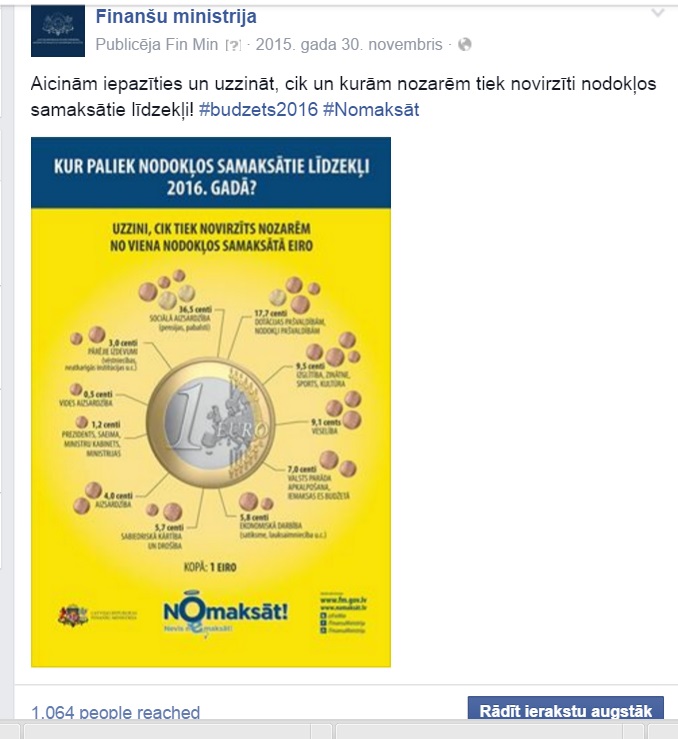 30
Jauniešu iesaiste– «Ēnu dienas» un «Atvērto durvju dienas»
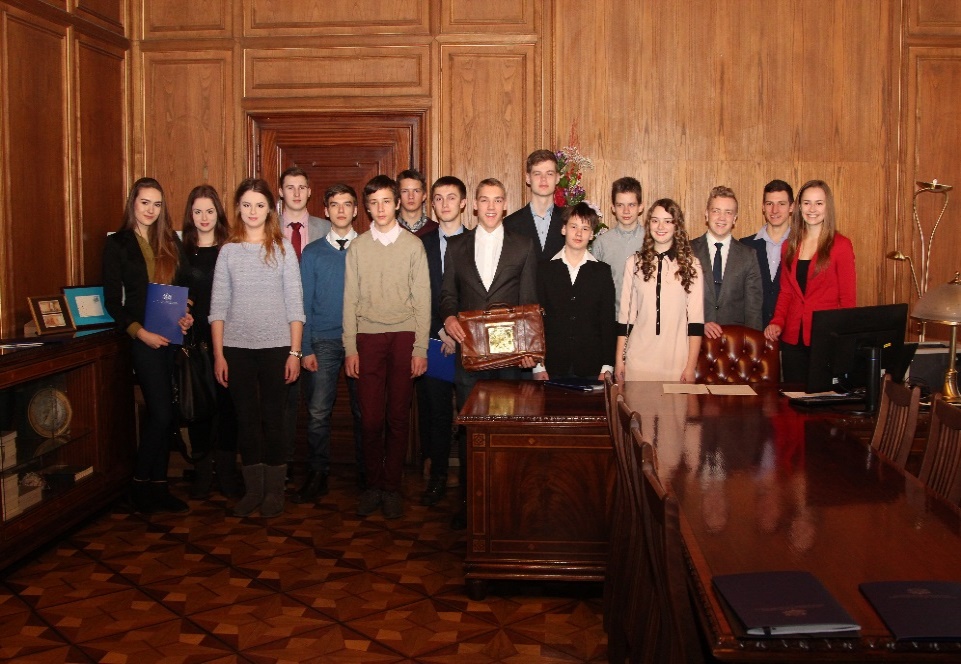 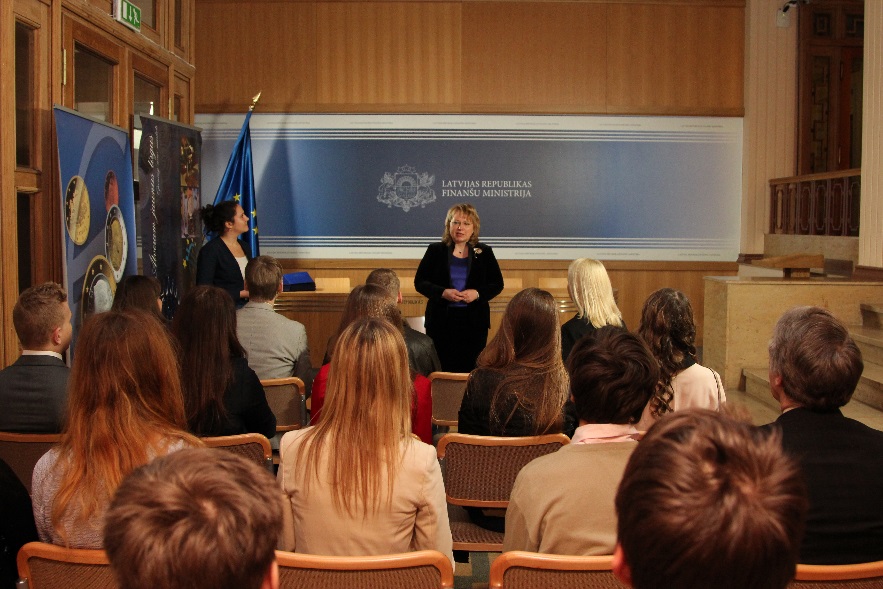 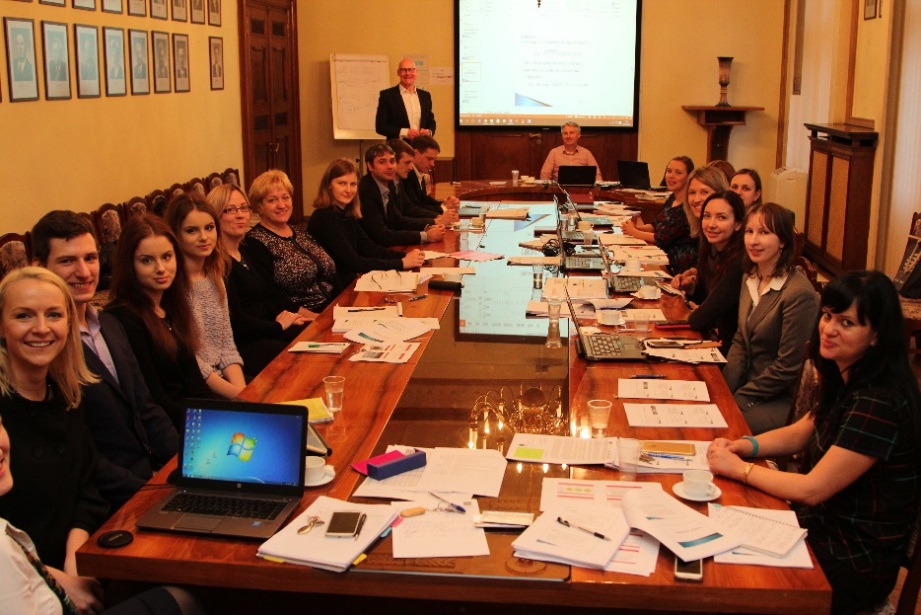 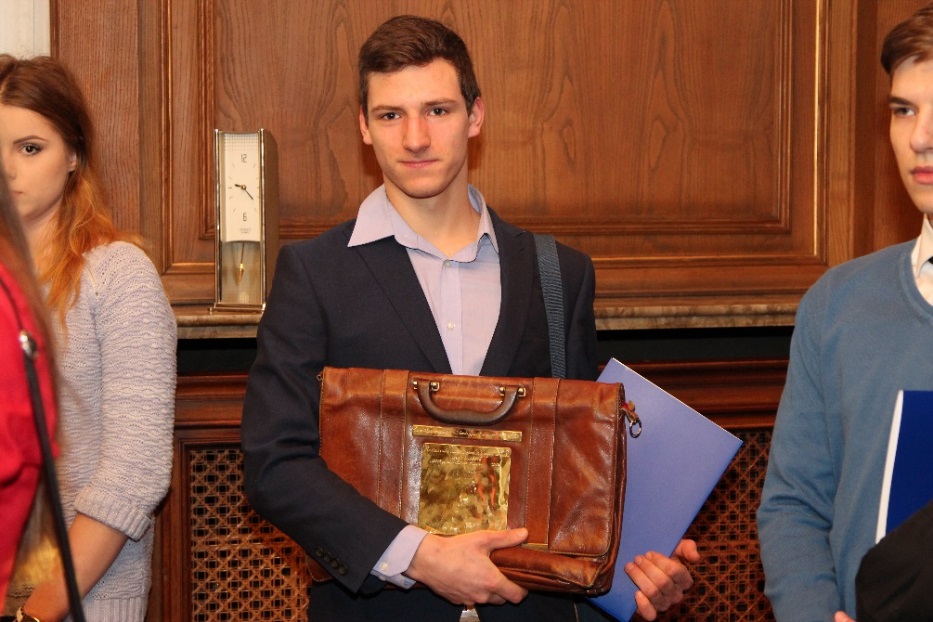 31
Paldies par uzmanību!
Finanšu ministrija
Smilšu iela 1, Rīga, LV-1919, Latvija
Telefons: +371 67 095 405
Fakss: +371 67 095 503
E-pasts: info@fm.gov.lv
Mājaslapa: www.fm.gov.lv